CEO & Senior School Director Topics
Nelson
Introduce elements of a proposed new MWA Org structure

Ward-Jackson
Share scope of position launch plan & campaign
Introduce Second Semester Focus Areas
MWA Board Mtg - FEB 2020
1
MWA School-Wide Leadership
(Alignment: “Holistic Center” & Content Focus)
MWA Board Mtg - FEB 2020
2
“Scaling Deep for Excellence”
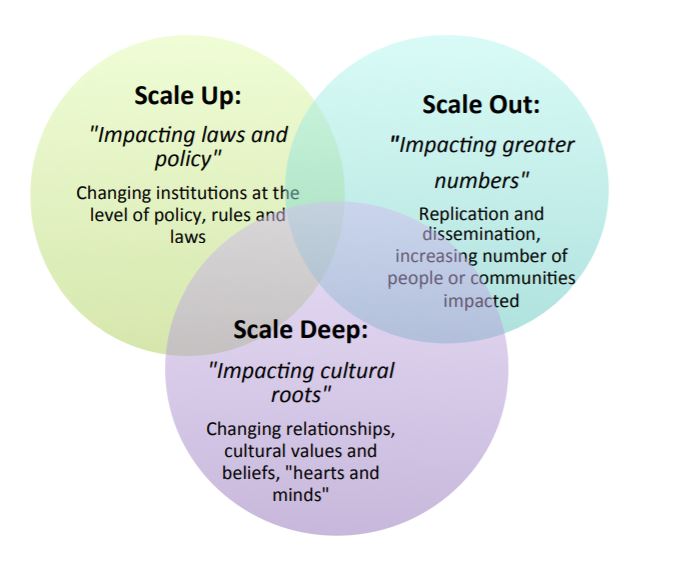 Scaling deep is the most effective way to refresh organizations while:

Recommitting stakeholders to their “why,” 
Trusting in organizational changes, and 
Building and uncovering areas of exemplary performance
MWA Board Mtg - FEB 2020
3
Areas of Focus
Upper School Residency: Physically moving into the Upper School and exercising VAR (Visibility, Accessibility, Responsiveness) for both staff and students
Learning Tour: Host 1:1 meetings and small group Coffee Klatches for the intent of distilling learnings/findings into themes, and themes in to SMART goals that will guide future work
Building Bridges: Align middle school, upper school, and school-site operation systems, protocols, and expectations while also creating channels for engagement and sharing
MWA Board Mtg - FEB 2020
4
Questions
MWA Board Mtg - FEB 2020
5